ПРОЕКТ БЮДЖЕТА ИЛЬИНСКОГО СЕЛЬСКОГО ПОСЕЛЕНИЯ НА 2025 ГОД И НА ПЛАНОВЫЙ ПЕРИОД 2026 И 2027 ГОДОВ
Основные характеристики бюджета Ильинского сельского поселения на 2025 год и плановый период 2026 и 2027 годов
Структура доходов бюджета Ильинского сельского поселения в 2025-2027 годах
ДОХОДЫ БЮДЖЕТА
Налоговые доходы – доходы от федеральных налогов и сборов, региональных налогов, местных налогов и сборов, а также пеней и штрафов по ним
Неналоговые доходы – доходы от использования муниципального имущества и деятельности органов местного самоуправления, платежи эквивалентного и штрафного характера, а также средства, привлеченные на добровольных началах.
Безвозмездные поступления - это финансовая помощь из бюджетов других уровней (межбюджетные трансферты), от физических и юридических лиц
Структура доходной части ПРОЕКТА бюджета Ильинского сельского поселения на 2025-2027 годы
1) Доходы проекта бюджета поселения в 2025 году составят 9313,6 тыс.рублей, в том числе: налоговые и неналоговые – 7117,5 тыс.рублей, безвозмездные поступления – 2196,5 тыс.рублей;
2) Доходы проекта бюджета поселения в 2026 году составят 8619,5 тыс.рублей, в том числе: налоговые и неналоговые – 6913,9 тыс.рублей, безвозмездные поступления – 1705,8 тыс.рублей;
3) Доходы проекта бюджета поселения в 2027 году составят 8475,2 тыс.рублей, в том числе: налоговые и неналоговые – 6944,4 тыс.рублей, безвозмездные поступления – 1530,8 тыс.рублей;
Структура налоговых и неналоговых доходов проекта бюджета Ильинского сельского поселения на 2025 год
ОБЪЕМ БЕЗВОЗМЕЗДНЫХ ПОСТУПЛЕНИЙ В БЮДЖЕТ ИЛЬИНСКОГО СЕЛЬСКОГО ПОСЕЛЕНИЯ В 2025-2027 ГОДАХ
РАСХОДЫ БЮДЖЕТА ПОСЕЛЕНИЯ
Расходы бюджета - это средства, выплачиваемые из бюджета на реализацию расходныхобязательств поселения, в том числе:
1) На функционирование органов местного самоуправления;
2) На функционирование учреждений культуры;
3) На выполнение мероприятий в рамках муниципальных программ;
4) На иные непрограммные расходы.
ОСНОВНЫЕ НАПРАВЛЕНИЯ РАСХОДОВ ПРОЕКТА БЮДЖЕТА ИЛЬИНСКОГО СЕЛЬСКОГО ПОСЕЛЕНИЯ НА 2025 ГОД
ОБЩЕГОСУДАРСТВЕННЫЕ ВОПРОСЫ – 6259,3тыс.руб.лей
ЖИЛИЩНО-КОММУНАЛЬНОЕ ХОЗЯЙСТВО– 786,0 тыс.рублей
СОЦИАЛЬНАЯ ПОЛИТИКА – 280,0 тыс.рублей.
Национальная безопасность и правоохранительная деятельность – 13,0тыс.рублей
Образование – 5,0 тыс.рублей
НАЦИОНАЛЬНАЯ ОБОРОНА – 160,3 тыс.рублей
КУЛЬТУРА, КИНЕМАТОГРАФИЯ – 1810,0 тыс.рублей
СТРУКТУРА РАСХОДОВ БЮДЖЕТА НА 2025 год И НА ПЛАНОВЫЙ ПЕРИОД 2026 и 2027 годы
МУНИЦИПАЛЬНЫЕ ПРОГРАММЫ БЮДЖЕТА ИЛЬИНСКОГО СЕЛЬСКОГО ПОСЕЛЕНИЯ НА 2025 ГОД И НА ПЛАНОВЫЙ ПЕРИОД 2026 И 2027 ГОДОВ
ДОЛЯ МУНИЦИПАЛЬНЫХ ПРОГРАММ В ОБЩЕМ ОБЪЕМЕ РАСХОДОВ, ЗАПЛАНИРОВАННЫХ НА РЕАЛИЗАЦИЮ МУНИЦИПАЛЬНЫХ ПРОГРАММ
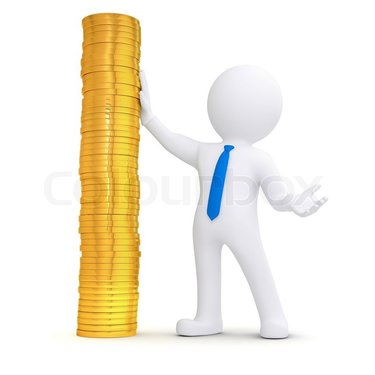 ИЛЬИНСКОГО СЕЛЬСКОГО ПОСЕЛЕНИЯ В 2025 ГОДУ
НЕПРОГРАММНЫЕ НАПРАВЛЕНИЯ ДЕЯТЕЛЬНОСТИ БЮДЖЕТА ИЛЬИНСКОГО СЕЛЬСКОГО ПОСЕЛЕНИЯ
ДЕФИЦИТ БЮДЖЕТА ИЛЬИНСКОГО СЕЛЬСКОГО ПОСЕЛЕНИЯ НА 2025 ГОД И НА ПЛАНОВЫЙ ПЕРИОД 2026 И 2027 ГОДОВ
Дефицит местного бюджета не должен
превышать 10 процентов утвержденного
общего годового объема доходов местного
бюджета без учета утвержденного объема
безвозмездных поступлений и (или)
поступлений налоговых доходов по
дополнительным нормативам отчислений.
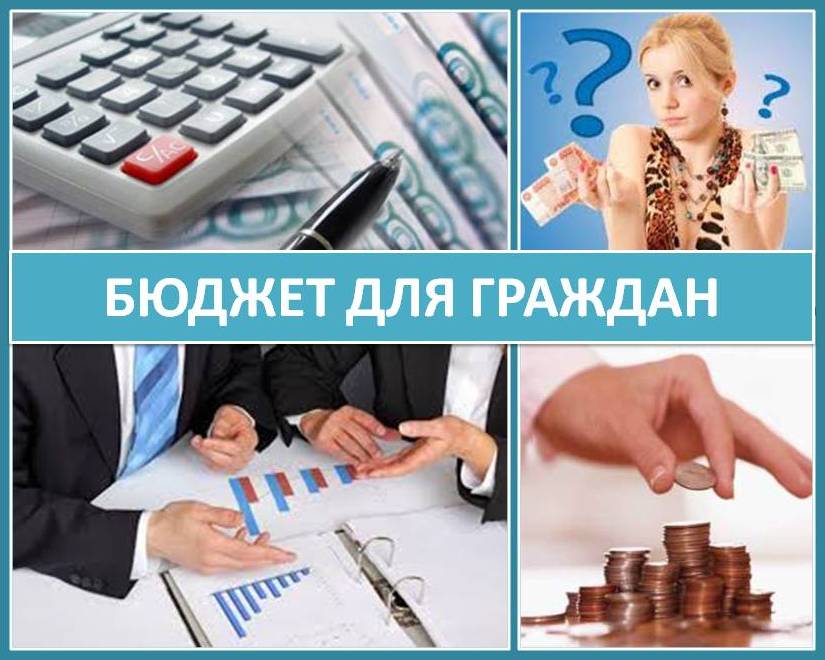